Архипелаг 2023

дроны в сельском хозяйстве
Колос
БПЛА для контроля посевных площадей зерновых культур
Целевая аудитория и проблема
Целевая аудитория: 
- основная аудитория - небольшие (10га)  и средние (100га) с/х, выращивающие зерновые культуры (пшеница, рожь, ячмень и др)
- дополнительная аудитория - крупные с/х  (более 100га)
Проблема:
- сложность выявления заболеваний
- сложность прогнозирования объема урожая
- сложность контроля скорости уборки территорий
- трудозатратность процесса
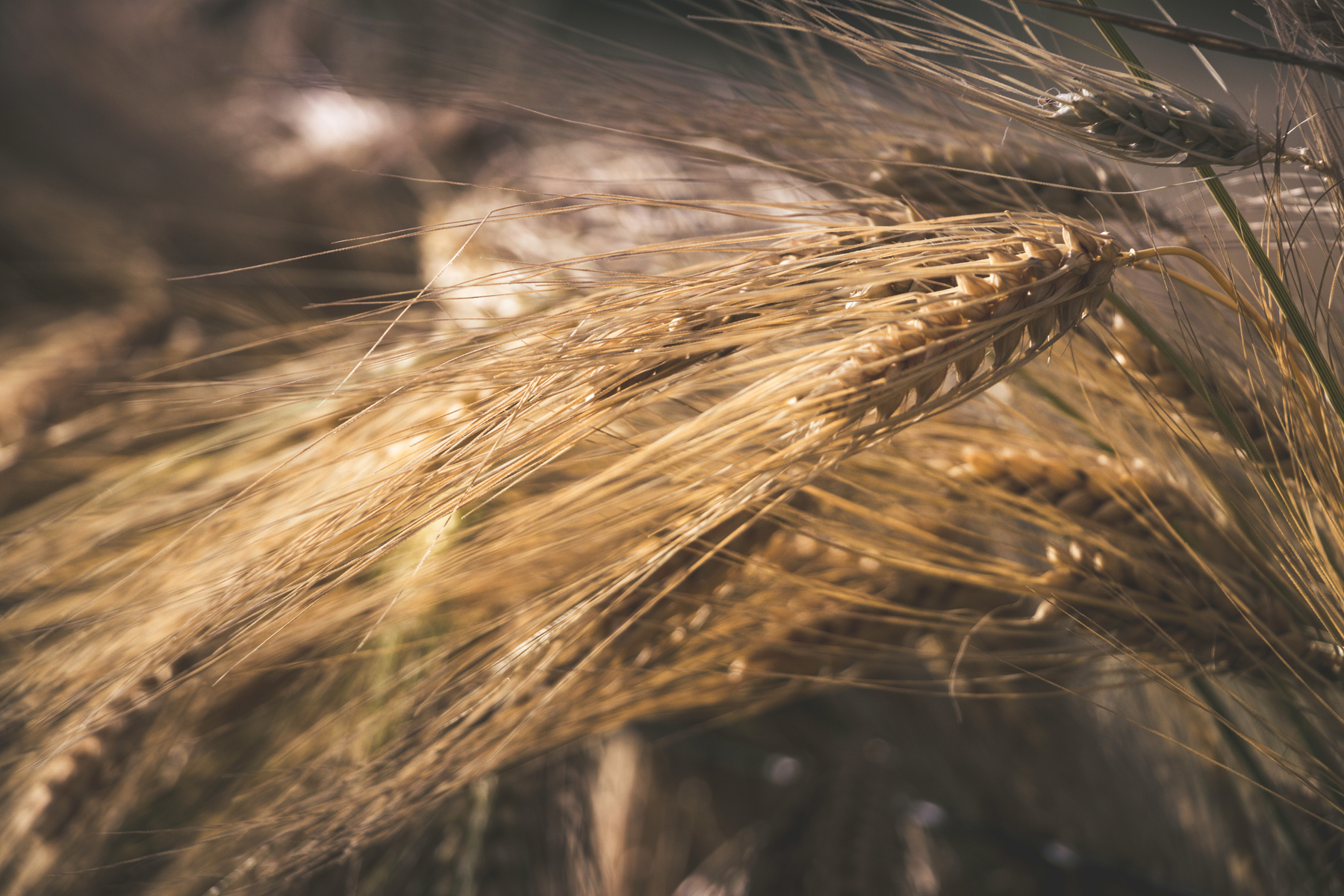 Решение
Решение:
Стартап как услуга.
Прогнозирование урожайности и распознавание заболеваний зерновых.
Использование автономных дронов.
Аналитика в личном кабинете владельца услуги/ товара.
Сбор датасета при поддержке сельских хозяйств и агрономов.
Доходы стартапа
Доходы инвестора
финмодель
6 000 000 000
4 000 000 000
2 000 000 000
0
Себестоимость продукта – 100 000р.
Размер дивидентов – пропорционально доли (до 40%)
Условие – инвестиции на развитие и масштабирование
Изменения пропорциональности доли по приложению к договору
-2 000 000 000
Сентябрь 2023
Декабрь 2023
Август 2024
Декабрь 2024
Декабрь 2025
Декабрь 2026
Анализ конкурентов
Текущий статус
TRL 3: Для подтверждения концепции разработан макетный образец технологии, чтобы продемонстрировать ее ключевые характеристики
Готово по: 
Аппаратной части: собран прототип дрона, собран прототип базовой станции
Нейронным сетям: обучена модель по детекции пшеницы, обучена модель по заболеваниям пшеницы на ограниченном датасете, сформирован первоначальный датасет
Сервису: готов прототип и дизайн личного кабинета фермера
Команда
Степанов Андрей
Главный конструктор
Надежда Пелых
Маркетолог
Сергей Терещенко
Владелец стартапа
Арсений Резников
Бэк-разработчик
Александр Давыдов
Конструктор дрона
Моисеева Екатерина
Руководитель проекта
Текущий 
статус
Проработана финансовая модель стартапа
Сформировано инвестиционное предложение
Намечены пути развития
Уточнена конкурентная обстановка
Уточнена рыночная обстановка
Получена экспертная оценка продукта при достижении таргетируемых финансовых показателей
Разработана дорожная карта на 1-3 года
Проработаны гипотезы
Дорожная карта
Доработка стартапа
август 2023 -
май 2024
Первые продажи 
май 2024 - 
май 2025
Масштабирование 
май 2025 - 
будущее
Инвестиции: 4млн. р.
Цель: доработка АСБМ
Результат: первое успешное внедрение
Инвестиции: 10млн. р.
Цель: запуск производства
Рынок: Россия
Результат: доход 100 млн. р.
Цель: выход на международный рынок
Результат: масштабирование на страны СНГ
Запрос/ предложение
Запросы:
Помощь с выходом на агрономов (датасет и разметка)
Помощь по решению аппаратных проблем
Инвестиции (4 млн. р.)
Предложение:
Доля в прибыли (до 40%)
Заем
TAM
11,5 
млрд. р.
Стейкхолдеры:
Владельцы с/х
Министерство сельского хозяйства
Министерство цифрового развития
Инвесторы (возможно венчурные)
Крупные аграрные компании (дроны, техника, удобрения)
Контрактные производители
SAM
5,7 
млрд. р.
SOM
1,5 млрд. р.
СПАСИБО ЗА ВНИМАНИЕ!
Терещенко Сергей - владелец проекта
т.8-953-790-16-15
e.sg12@ngs.ru

Моисеева Екатерина - руководитель проекта
т. 8-953-801-14-81
e. medngueu@gmail.com
основные риски